Estructura Orgánica Coparmex Nacional
Organigrama
PRIMER TRIMESTRE 2018
NOMBRE DEL SINDICATO
DIRECCIÓN
Calle Insurgentes Sur. 950 1ro. y 2do. pisos, Benito Juárez, Del Valle, 03100 Ciudad de México, CDMX
Confederación Patronal de la República Mexicana
FECHA DE VIGENCIA COMITÉ EJECUTIVO
NÚMERO DE REGISTRO
103
18 de Enero 2018 al 18 de Enero 2019
Asamblea
Consejo
Secretario General
Ejecutiva
PRESIDENTE
Director General
VP Desarrollo Empresarial
VP Desarrollo Social
Direcciones Administrativas
Áreas Operativas
VP Desarrollo Económico
VP Contenido y Estrategia
VP Estado de Derecho y Democrático
VP Asuntos Internacionales y del Trabajo
VP Fortalecimiento  Estructural
VP Centros Empresariales
VP Grandes Empresas y Asociaciones
VP Finanzas y Desarrollo Institucional
Auditoría
14 Federaciones
Desarrollo Humano
17 Comisiones
 de  Trabajo
10 Comités
12 Consejeros Delegados
4 Comités Garantes
Gobierno Corporativo
65 Sindicatos  Patronales
Comité Electoral
Director General
Direcciones Administrativas
Áreas Operativas
Dirección Jurídica.
Dirección de Comunicación y Posicionamiento Estratégico. 
Dirección de Comisiones de Trabajo. 
Dirección de Asuntos Internacionales. 
Dirección de Centros Empresariales. 
Dirección de Relaciones Públicas y Eventos Institucionales. 
Dirección de Administración y Operaciones.
Dirección de Grandes Empresas, Asociaciones y Afiliaciones.
Modelo Mexicano de Formación Dual.
Desarrollo Institucional.
Desarrollo Organizacional.
Asuntos Públicos.
Asamblea
La Asamblea es el órgano supremo de la Confederación Patronal de la República Mexicana y está integrada por todas las personas físicas y morales agremiadas en términos de estos Estatutos.
Facultades
ASAMBLEA
ARTÍCULO 15.- Facultades de las Asambleas Ordinarias. 
Las Asambleas Ordinarias se celebrarán semestralmente y tendrán las siguientes facultades: 

Elegir al Presidente de COPARMEX y a los demás miembros del Consejo Directivo, así como a los Comisarios propietario y suplente; 
Aprobar el Plan Estratégico; 
Aprobar la solicitud de admisión de Sindicatos Patronales, así como la constitución de Delegaciones y Representaciones; 
Aprobar el Plan de Trabajo anual que le presente la Comisión Ejecutiva; 
Aprobar el presupuesto anual que le presente la Comisión Ejecutiva por conducto del Vicepresidente de Finanzas; 
Conocer el informe general de actividades del Presidente; 
En la Asamblea que se celebre dentro del primer semestre del año, aprobar los estados financieros del ejercicio anterior, así como conocer el informe del Comisario; 
En la Asamblea que se celebre dentro del segundo semestre del año, conocer los estados financieros preliminares correspondientes al primer semestre; 
Estudiar y debatir las propuestas sometidas a su consideración por los Socios, por el Consejo Directivo, la Comisión Ejecutiva, la Oficina de la Presidencia y el Presidente; y tomar los acuerdos correspondientes; 
Resolver sobre la expulsión de socios de la Confederación; y 
Las demás que establezcan la ley, los presentes Estatutos y sus reglamentos. 
Podrán celebrarse cuantas Asambleas Ordinarias sean necesarias durante el año, para el desahogo de los asuntos a que se refiere este artículo.
Consejo Directivo
Es el órgano encargado de velar por el estricto cumplimiento a los documentos rectores de la confederación Integrado por Consejeros electos por la Asamblea y por Consejeros ex-oficio: Presidentes de las Federaciones, de los Sindicatos Patronales, de las Agrupaciones Asociadas y de las Comisiones y Comités de Trabajo.
Facultades
CONSEJO DIRECTIVO
ARTÍCULO 30.- Facultades del Consejo Directivo. 
El Consejo Directivo velará por el estricto cumplimiento de los Documentos Rectores de la COPARMEX y gozará de las siguientes facultades: 
Nombrar, a propuesta de la Comisión Electoral, a los miembros de la Comisión Ejecutiva; 
Designar de entre sus miembros a los consejeros que suplirán las vacantes temporales o definitivas que llegar en a surgir en la Comisión Ejecutiva; 
Ratificar el nombramiento de los Vicepresidentes; 
Nombrar a propuesta de la Comisión Electoral al Secretario General de la Confederación; 
Recibir de la Comisión Ejecutiva por conducto del Presidente, un informe mensual sobre los asuntos relevantes de la Confederación y dar su opinión al respecto; 
Pedir a la Comisión Ejecutiva, por conducto del Presidente, informes específicos sobre cualquier asunto de la Confederación u otros de interés nacional e internacional; 
Nombrar a propuesta del Presidente, a los integrantes de la Comisión Electoral; 
Promover el estudio y difusión de la doctrina social de COPARMEX; 
Aprobar periódicamente, por conducto de los Vicepresidentes o de los Presidentes de las Comisiones de Trabajo, los resultados alcanzados por dichas Comisiones; 
Orientar a la Comisión Ejecutiva sobre riesgos y oportunidades del entorno económico, político y social de interés nacional e internacional; 
Opinar y en su caso aprobar las propuestas de reformas a la Declaración de Principios y a los Estatutos, designar a la Comisión Dictaminadora a propuesta del Presidente y, en su caso, solicitar la convocatoria para una Asamblea Extraordinaria; 
Aprobar los reglamentos de la Confederación; 
Expedir la declaratoria de baja de socios que establece el artículo 101; 
Aprobar el contenido y sede de las Asambleas; 
Designar ala persona que substituya al Presidente en caso de ausencia definitiva o por causas de fuerza mayor; 
Crear o autorizar, según el caso, Delegaciones y Representaciones de la Confederación o de los Sindicatos Patronales, así como acordar su extinción y liquidación; 
Nombrar Consejeros Delegados a propuesta del Presidente, en los términos del artículo 44 de estos Estatutos. 
Nombrar Delegados Especiales para la ejecución de actos concretos, en un número de hasta veinte, por periodos no mayores a un ejercicio de un año, en términos del artículo 371, fracción IX, de la Ley Federal del Trabajo; y, 
Aquellos otros que expresamente le confieran estos Estatutos y sus reglamentos.
Miembros
Comisión Ejecutiva
Órgano responsable de las finanzas de la Confederación y de velar por el estricto cumplimiento del Plan Estratégico. Está integrado por el Presidente, los Vicepresidentes Nacionales, veinticuatro vocales y el Director General.
Facultades
COMISIÓN EJECUTIVA
ARTÍCULO 35.- Facultades y obligaciones de la Comisión Ejecutiva. 
La Comisión Ejecutiva velará por el estricto cumplimiento del Plan Estratégico; es el órgano responsable de las finanzas de la Confederación y gozará de las siguientes facultades: 

Representar a la Confederación ante particulares y ante toda clase de autoridades – legislativas, administrativas o judiciales; civiles, militares, penales, administrativas o laborales; federales, estatales o municipales -con las facultades más amplias de representación y ejecución, como las de un apoderado general para pleitos y cobranzas. para actos de administración y para actos de dominio, en términos de lo que señalan los tres primeros párrafos del artículo 2554 del Código Civil Federal y sus artículos correlativos de los Códigos Civiles de todos los Estados de la República y del Distrito Federal, con todas las facultades generales y aún las especiales que conforme a la ley requieran poder o cláusula especial, incluyendo las facultades a que se refieren los artículos 2574, 2582, 2587 y 2594 del mismo Código Civil Federal y sus artículos correlativos de los Códigos Civiles de todos los Estados de la República y del Distrito Federal. Enunciativa, mas no limitativamente la Comisión Ejecutiva podrá intentar y desistirse de toda clase de juicios, recursos y procedimientos, inclusive del juicio de amparo; para transigir; para comprometer en árbitros; para absolver y articular posiciones; para hacer cesión de bienes; para recusar; para recibir pagos; para presentar denuncias y querellas en materia penal, para coadyuvar con el Ministerio Público y para otorgar el perdón legal; 
Emitir, suscribir, girar, aceptar, librar, endosar y avalar toda clase de títulos de crédito, en términos de lo dispuesto por el artículo 9 de la Ley General de Títulos y Operaciones de Crédito; 
Representar a la Confederación en materia laboral en todo lo concerniente a los trámites que se establecen en los artículos 377, 381, 383, 384, 385 y demás relativos de la Ley Federal del Trabajo.
Representar a la Confederación en materia laboral, en términos de lo que disponen los artículos 11, 47, 134, fracción III, 375, 376, 692, fracciones I, II, III y IV, 693, 787, 876, 878 y demás relativos de la Ley Federal del Trabajo; 
Delegar sus facultades y otorgar o sustituir cualquiera de los poderes y facultades arriba enunciadas en la persona o personas que juzgue conveniente y revocar las delegaciones o sustituciones que hiciere; 
Procurar la realización de la Misión de la Confederación, disponiendo para ello de los medios y de las facultades necesarias; 
Ratificar, a propuesta del Presidente, el nombramiento de los integrantes de la Comisión de Actualización del Plan Estratégico; 
Conocer el proyecto de Plan Estratégico que le presente la Comisión de Actualización respectiva y en su caso, someterlo para su aprobación a la Asamblea Ordinaria; 
Ratificar el nombramiento y sustitución de los presidentes de las Federaciones y de las Comisiones de Trabajo, a propuesta de la Oficina de la Presidencia;
Nombrar y remover al Director General y evaluar su desempeño; 
Conocer y en su caso modificar el proyecto de presupuesto y de estados financieros; 
Aprobar las cuotas y aportaciones que deberán pagar los Socios de la Confederación;
Aprobar la realización de campañas financieras y participar activamente en ellas; 
Conocer y, en su caso, modificar los proyectos de Plan de Trabajo Anual y de presupuesto anual que le presentará a la Asamblea para su aprobación; 
Designar a las personas físicas que conjunta o separadamente, además del Presidente, ejerzan las facultades que le fueron conferidas en las fracciones I, II III y IV de este Artículo, expidiendo para ello ante notario público los testimonios de poder que sean necesarios; y
Cubrir las vacantes definitivas que surjan en el Consejo Directivo durante la vigencia del periodo de elección. 
Evaluar el desempeño de la Oficina de la Presidencia; 
Ratificar o en su caso desechar la admisión como socios directos de Patrones o Empleadores y de Agrupaciones Asociadas; 
Proponer al Consejo Directivo el contenido y la sede de las Asambleas; 
Aprobar la adquisición y enajenación de inmuebles; 
Aprobar convenios de regularización de pagos de socios morosos; y 
En general, gozar de todas las facultades y obligaciones no especificadas, que deriven de las leyes, de los presentes Estatutos y sus reglamentos. 
El Presidente de la Confederación tendrá la representación de la Confederación, para ejecutar internamente y ante terceros las resoluciones adoptadas por la Comisión Ejecutiva. 
Sin perjuicio de lo anterior, la Comisión Ejecutiva podrá nombrar Delegados para la ejecución de actos concretos o aún de forma genérica.
Miembros
Secretario General
El Consejo Directivo en su primera sesión, después de su elección por la Asamblea a propuesta de la Comisión Electoral, elegirá un Secretario General de la Confederación, quien podrá o no ser socio.

El Secretario General de la Confederación lo será también de la Asamblea, del Consejo Directivo y de la Comisión Ejecutiva, y contará con las facultades y poderes necesarios para el cumplimiento de sus funciones.
El Secretario General de la Confederación será nombrado por periodos de un año cada vez.
Secretario General: Miguel Gallardo López
Facultades
SECRETARIA GENERAL
ARTÍCULO 37.- Funciones del Secretario General. 
El Secretario General de la Confederación tendrá las funciones y atribuciones que a título enunciativo más no limitativo se establecen en seguida: 
Convocar a Asambleas Ordinarias y Extraordinarias cuando lo indique el Presidente o se lo solicite la mitad de los socios con derecho a voto;
Convocar a juntas de Consejo Directivo y de Comisión Ejecutiva conforme a los calendarios vigentes o cuando lo indique el Presidente o la mitad de sus miembros;
Levantar las actas de las sesiones de las Asambleas, del Consejo Directivo y de la Comisión Ejecutiva con los acuerdos que se hubieren tomado, las que serán firmadas por el Presidente y él mismo;
Dar seguimiento a los acuerdos de las sesiones de las Asambleas, del Consejo Directivo y de la Comisión Ejecutiva, y coordinar las acciones necesarias para el cumplimiento de los mismos.
Organizar, custodiar y mantener actualizado el archivo corporativo de la Confederación, que incluya de manera enunciativa más no limitativa: 

Actas de Asamblea, de Consejo Directivo, de la Comisión Ejecutiva y de la Oficina de la Presidencia; 
Informes del Presidente; 
Informes de las Comisiones de Trabajo y de los Presidentes de las Federaciones; 
Registro de socios directos; 
Informes del Comisario; 
Estatutos; 
Declaración de Principios; 
Plan Estratégico; 
Expedientes de registro legal de la Confederación y de sus socios ante las autoridades laborales competentes; y 
Las demás que establezcan las leyes, los presentes Estatutos y sus reglamentos, la Asamblea, el Consejo Directivo, la Comisión Ejecutiva o la Oficina de la Presidencia.

Certificar cualquiera de los documentos contenidos en el archivo de la Confederación.
Presidente
El Presidente de la Confederación lo será también de la Asamblea, del Consejo Directivo, de la Comisión Ejecutiva y de la Oficina de la Presidencia.
Presidente Nacional : Gustavo A. de Hoyos Walther
Facultades
PRESIDENTE

ARTÍCULO 40.- Facultades del Presidente. 
El Presidente de la Confederación lo será también de la Asamblea, del Consejo Directivo, de la Comisión Ejecutiva y de la Oficina de la Presidencia. Representará a COPARMEX en términos de lo dispuesto por el artículo 376 de la Ley Federal del Trabajo y para el debido desempeño de su encargo gozará de las facultades y atribuciones siguientes: 

Representar a COPARMEX en todos los actos públicos y privados con todas las facultades a que se refieren las fracciones I, II y III del artículo 35 de estos Estatutos, excepto cuando se trate de actos de dominio respecto de bienes inmuebles, en cuyo caso tendrá que contar con la aprobación de la Comisión Ejecutiva; 
Delegar o sustituir dicha representación en los casos que juzgue conveniente; 
Formular declaraciones, discursos, conferencias y otras comunicaciones dentro de los lineamientos establecidos por estos Estatutos, la Declaración de Principios, el Plan Estratégico, la Asamblea, el Consejo Directivo, la Comisión Ejecutiva o la oficina de la Presidencia; 
Presidir las Asambleas y las juntas del Consejo Directivo, de la Comisión Ejecutiva, de la Oficina de la Presidencia y de las Comisiones o Comités cuando lo considere conveniente; 
Proponer el nombramiento de escrutadores en las Asambleas y, si fuese necesario, en las juntas del Consejo Directivo o de la Comisión Ejecutiva; 
Nombrar y sustituir a los Vicepresidentes -con la ratificación del Consejo Directivo- coordinarlos, asignarles áreas de responsabilidad, evaluar su desempeño y delegarles la representación oficial de COPARMEX en eventos de cualquier naturaleza; 
Proponer al Consejo Directivo el nombramiento de los integrantes de las Comisiones Electoral y Dictaminadoras, tanto de iniciativas de reformas a la Declaración de Principios como a los Estatutos; 
Proponer a la Comisión Ejecutiva el nombramiento de los integrantes de la Comisión de Actualización del Plan Estratégico. 
Crear o modificar las Comisiones o Comités que considere necesarios para el cumplimiento de la Misión de COPARMEX; 
Velar por el buen desempeño de toda la estructura de la Confederación, tanto de los funcionarios como de los voluntarios; 
Presentar iniciativas de reformas a los Documentos Rectores de la Confederación; 
Convocar a Asambleas, juntas de Consejo Directivo, de Comisión Ejecutiva y de la Oficina de la Presidencia; y  
Las demás que le confieran estos Estatutos y sus reglamentos, la Asamblea, el Consejo Directivo o la Comisión Ejecutiva.
Director General
El Director General deberá velar en todo momento y bajo su más estricta responsabilidad, por la salvaguarda patrimonial y la estabilidad financiera de la Confederación, por la transparencia en la aplicación de sus recursos y deberá informar sin demora al Consejo Directivo de cualquier circunstancia o hecho relevante que pudiera significar un riesgo o contingencia para el cumplimiento de tales fines.
Director General: Francisco López Díaz
Director General
Para cumplir con sus responsabilidades el director general cuenta con el apoyo operativo de las siguientes áreas administrativas (Staff), mismas que no están integradas en la estructura orgánica parte de Coparmex:
DIRECCIONES ADMINISTRATIVAS
Dirección Jurídica
    Maria Rebeca Félix Ruíz 
Dirección de Comunicación y Posicionamiento Estratégico
    Vacante 
Dirección de Comisiones de Trabajo
    Jorge Ochoa Barajas 
Dirección de Asuntos Internacionales
    Nancy Fonseca Caldera
Dirección de Centros Empresariales
    Liliana Barrera Agustín
Dirección de Relaciones Públicas y Eventos Institucionales
    Patricia Anlleu Soto
Dirección de Administración y Operaciones
    Esteban Hernández Hipólito
Dirección de Grandes Empresas, Asociaciones y Afiliaciones
    Luisa Leal Anaya Valenzuela
ÁREAS OPERATIVAS
Modelo Mexicano de Formación Dual
    Natalia Ramos Krasnohira

Desarrollo Institucional
 José Luis García Chagoyan

Desarrollo Organizacional
  Tania Salgado Ojeda 

Asuntos Públicos
  Jorge Moreno del Castillo
Facultades
DIRECTOR GENERAL
ARTÍCULO 67.- Atribuciones del Director General. 
El Director General tendrá a su cargo los asuntos administrativos y operativos de la Confederación y acordará su gestión con el Presidente. 
El Director General deberá velar en todo momento y bajo su más estricta responsabilidad, por la salvaguarda patrimonial y la estabilidad financiera de la Confederación, por la transparencia en la aplicación de sus recursos y deberá informar sin demora al Consejo Directivo de cualquier circunstancia o hecho relevante que pudiera significar un riesgo o contingencia para el cumplimiento de tales fines. 

El Director General contará con las facultades y poderes necesarios para el cumplimiento de sus funciones y tendrá las siguientes facultades: 

Poder general para pleitos y cobranzas y para actos de administración de bienes, con todas las facultades generales y aún las especiales que conforme a la ley requieran poder o cláusula especial, en los términos de lo dispuesto por los tres primeros párrafos del artículo 2554 del Código Civil Federal y los artículos correlativos de los Códigos Civiles de todos los Estados de la República y del Distrito Federal, incluyendo las facultades a que se refieren los artículos 2574, 2582, 2587 Y 2593 del citado Código Civil Federal y los artículos correlativos de los Códigos Civiles de todos los Estados de la República y del Distrito Federal. 
El apoderado podrá, enunciativa más no limitativamente, intentar y desistirse de toda clase de juicios, recursos y procedimientos, inclusive del juicio de amparo; para transigir; para comprometer en árbitros; para absolver y articular posiciones; para hacer cesión de bienes; para recusar; para recibir pagos; para presentar denuncias y querellas en materia penal; para coadyuvar con el Ministerio Público y para otorgar el perdón legal; para sustituir este poder, en todo o en parte, reservándose su ejercicio y para revocar las sustituciones que hiciere; 
Poder general para emitir, suscribir, girar, aceptar, librar, endosar toda clase de títulos de crédito -en términos de lo dispuesto por el artículo 911 de la Ley General de Título y Operaciones de Crédito-,mismo que ejercitará de forma mancomunada con el Presidente de la Confederación, de conformidad con los límites que al efecto señalen, según el caso, el Vicepresidente de Finanzas y la Comisión Ejecutiva. 
El otorgamiento de avales y la constitución como fiador u obligado solidario con terceros, requerirá la previa aprobación del Consejo Directivo; 
Poder general para pleitos y cobranzas y en materia laboral, para lo cual se delega en el Director General la representación legal del Sindicato Patronal, en términos de lo que disponen los artículos 11, 692, fracción III, 876, fracción I, y demás relativos de la Ley Federal del Trabajo;
Recibir las solicitudes de ingreso que le presenten los Patrones o Empleadores, los Sindicatos Patronales y las Agrupaciones Asociadas y turnarlas a la Asamblea o al Consejo Directivo, según corresponda; 
Preparar el presupuesto anual de operación de la Confederación, con base en las directrices del Vicepresidente de Finanzas; 
Nombrar y remover a los empleados administrativos de la Confederación de acuerdo con lo señalado en el artículo 96 de estos Estatutos, asignarles sus funciones y fijarles su remuneración; 
Informar mensualmente al Consejo Directivo de los socios que causen baja automática; 
Proponer a la Oficina de la Presidencia la aprobación de reglamentos que considere necesarios para el mejor funcionamiento de la Confederación, de común acuerdo con la Comisión de Gobierno Corporativo; 
Fungir como Secretario de la Oficina de la Presidencia; 
Rendir semestralmente un informe a la Oficina de Presidencia y a la Comisión Ejecutiva del estado que guarden los asuntos más relevantes a su cargo; 
Presentar oportunamente al Presidente los dictámenes e informes propios de su encargo; y 
Aquellas otras facultades que estos Estatutos y sus reglamentos, la Asamblea, la Comisión Ejecutiva, el Consejo Directivo, el Presidente o la Oficina de la Presidencia le encomienden.
Vicepresidentes
Los Vicepresidentes no excederán en su número de diez. Cada uno coordinará y supervisará las Comisiones de Trabajo, áreas operativas y proyectos que determine el Presidente.
Facultades
La designación de los Vicepresidentes será hecha por el Presidente y ratificada por el Consejo Directivo. El nombramiento de los Vicepresidentes tendrá duración de un año calendario, sin perjuicio de que el Presidente podrá determinar la cesación del encargo de todos o cualquiera de ellos, en forma anticipada, al renovarse el Consejo Directivo o en cualquier momento que lo estime conveniente. Los Vicepresidentes serán directamente responsables ante el Presidente y deberán presentar periódicamente sus informes respectivos ante el Consejo Directivo.
VP Asuntos Internacionales y de Trabajo                                              José Ignacio Mariscal
VP Finanzas y Desarrollo Institucional 
Emilio Assam Helú
VP Grandes Empresas y Asociaciones 
 Alberto López de Nava
VP Desarrollo Económico   Alfonso Garza Garza
VP Desarrollo Empresarial   Ramiro Cárdenas Tejeda
VP Contenido y Estrategia 
Juan Arturo Covarrubias
VP Desarrollo Social                 Xóchitl Lagarda Burton
VP Centros Empresariales                 Mario Narváez David
VP Fortalecimiento Estructural  José Medina Mora
VP Estado de Derecho y  Democrático  Valeriano Suárez Suárez
Presidente  Gustavo de Hoyos Walther
Vicepresidentes
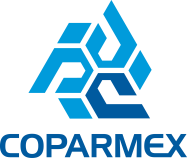 Comisiones de Trabajo
Las Comisiones de Trabajo (CT) son órganos de estudio y consulta especializados que integran el talento de socios voluntarios, funcionarios y, en su caso, expertos externos para elaborar propuestas sobre su materia con el soporte técnico y político necesario, a fin de cumplir la misión y los objetivos institucionales.
Las Comisiones están estructuradas de acuerdo a su misión y objetivos institucionales y están integradas por:
1. Presidente 
2. Vicepresidente(s)
3. Integrantes
4 . Coordinador
Facultades
COMISIONES DE TRABAJO

ARTÍCULO 74.- Funcionamiento de las Comisiones de Trabajo. 
Cada Comisión de Trabajo estará a cargo de un presidente. Su Plan de Trabajo contendrá metas concretas y medibles que contribuyan al cumplimiento del Plan Estratégico y a los planes de trabajo anuales, y deberá ser aprobado por la Oficina de la Presidencia, que también evaluará sus avances por lo menos dos veces al año. Cada Vicepresidente dará seguimiento a las Comisiones de Trabajo asignadas a su correspondiente área de responsabilidad.
17 Comisiones de TrabajoPresidentes
Estado de Derecho y Democrático
Asuntos Internacionales y de Trabajo
Desarrollo Empresarial
Desarrollo Económico
Desarrollo Social
Negocios y Financiamiento
Raúl Villarreal Álvarez 

Innovación Empresarial 
Luis Gerardo Pérez Figueroa

Empresarios Jóvenes
Fátima Montiel Chávez
Desarrollo Regional
Samuel Sarmiento Melgarejo 

Medio Ambiente
Alfred Rodríguez

Energía
Daniel Vázquez Díaz

Competitividad
Juan de Dios Barba Nava

Fiscal
Pedro Higuera  Velázquez
Desarrollo Democrático
Juan Manuel Hernández Niebla

Anticorrupción
Alejandro Ríos Rippa 

Seguridad y Justicia 
Ignacio Manjarrez Ayub
Educación
David Noel Ramírez Padilla

Seguridad Social y Salud
José Luis Rubio Pino 

Vivienda
Roberto  Anda González

Desarrollo Social
Maite Ramos Gómez
Capital Humano
Martha Barroso González

Laboral
Lorenzo Roel Hernández
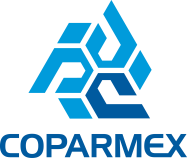 Federaciones
Las Federaciones son organismos sindicales con personalidad jurídica y patrimonio propios, integradas por los Sindicatos Patronales asociados a la Confederación.
Las Federaciones deberán registrarse únicamente a instancia de la Confederación y ante la Secretaria del Trabajo y Previsión Social en los términos de lo dispuesto en los artículos 381, 382, 383 384y 385 de la Ley Federal del Trabajo dando cumplimiento a los Documentos Rectores de la Confederación y sujetándose en todo momento a lo dispuesto en el reglamento específico.
La Comisión Ejecutiva agrupará a los Sindicatos Patronales en tantas Federaciones como juzgue necesario, de acuerdo a la división geográfica en regiones del país.
Facultades
FEDERACIONES

ARTÍCULO 69.- Objetivos de las Federaciones. 
Las Federaciones tendrán como objetivo el coadyuvar en la ejecución del Plan Estratégico, contribuir al desarrollo cuantitativo y cualitativo de los Sindicatos Patronales, promover la formación y desarrollo de Sindicatos Patronales, propiciar una agenda común con los Sindicatos Patronales socios y apoyar el cumplimiento de los acuerdos y políticas de COPARMEX entre sus integrantes.
Sindicatos Patronales
Son sindicatos patronales afiliados voluntariamente a la Confederación, distribuidos en las 14 Federaciones. 
Las Delegaciones son un paso previo, a través del cual, empresarios de la localidad se agrupan y organizan para adquirir la experiencia, fortalecimiento y posicionamiento local y de la Coparmex con el objetivo de formar, en un tiempo determinado, un Centro Empresarial en su ciudad.
Una Representación, es un grupo pequeño de empresarios reconocidos, afines a los principios y valores de la Coparmex que residen en ciudades y municipios importantes, en las cuales, el proceso de formación de una delegación y/o Centro Empresarial aún tomará un tiempo determinado. A este pequeño grupo de empresarios reconocidos –al menos 10- y afines a los principios, valores y filosofía de la Coparmex se les brindará toda la capacitación y el conocimiento sobre la Coparmex, su filosofía, historia, plan de trabajo y acciones; además se les capacitará para poder transmitir este conocimiento a otros empresarios de la región, así como representar a la Coparmex ante la Sociedad local y regional. 
Las Delegaciones y Representaciones COPARMEX dependen del Centro Empresarial (Sindicato Patronal) que esté ubicado en su Estado y que se determine como el más idóneo.
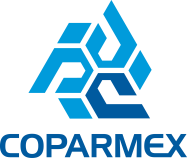 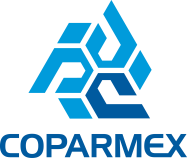 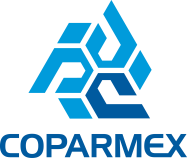 Consejeros Delegados
CONSEJEROS DELEGADOS
ARTÍCULO 44.- De los Consejeros Delegados. 
Los Consejeros Delegados que a propuesta del Presidente designe el Consejo Directivo, con arreglo al artículo 371, fracción IX, de la Ley Federal del Trabajo, tendrán a su cargo el cumplimiento de los objetivos, el desarrollo de los proyectos o la implementación de las acciones que el Consejo Directivo o el Presidente les encomienden. 
Para el eficaz cumplimiento de su encomienda, los Consejeros Delegados podrán relacionarse e interactuar con los órganos de Gobierno, comisiones, comités, grupos de trabajo, Sindicatos Patronales, así como las Delegaciones y Representaciones de éstos y de la Confederación, y en general con los Socios de la misma. 
Los Consejeros Delegados durarán en su encargo un año calendario y podrá designarse el número que resulte necesario, sin que se pueda exceder la proporción establecida en el artículo 26, primer párrafo. El Presidente podrá, determinar la cesación del encargo en forma anticipada, al concluir el motivo de la encomienda, renovarse el Consejo Directivo o en cualquier momento que lo estime conveniente.
Transparencia
Nicolás Madahur Boehm
2. Asuntos OIT
Pablo Rodríguez Posada
3. Desarrollo de Liderazgos
Marco Antonio Santacruz Moctezuma
4. Formación
Arturo Gérman Belmont
5. Grandes Empresas
Patrick Devlyn Porras
6. Asociaciones
Guillermo Prieto Treviño
7. Patrimonio 
Carlos Cendejas Contreras
8. Internacional 
Juan Rodrigo Moreno
9. Tesorero
Ignacio Treviño Camelo
10. Formación Dual
Juan Carlos Lopez Villarreal 
11. Incidencia Digital 
Ricardo Weder
12. Sector Agropecuario
Jorge López Valencia
12 Consejeros Delegados
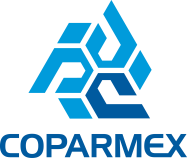 Comités
Crear o modificar las Comisiones o Comités que considere necesarios para el cumplimiento de la Misión de COPARMEX;
Sustentabilidad Patrimonial
Carlos Villaseñor Franco
Propuesta Política
Antonio Sánchez Díaz
Jurídico
Leonor Quiroz Carrillo
Membresía
Pend.
Planeación Estratégica
Alejandro Pellico Villar
Federaciones
Óscar Cuéllar Rosas
Fortalecimiento Territorial
Alfredo Valles Vázquez
Estratégia Pública
Gustavo Almaraz Petrie
Propuesta Económica
Carlos Salazar Lomelín
Innovación y Estandarización
Santiago Orendaín de Obeso
Comités
Referencia: Artículo 40. Facultades del Presidente, Fracción IX.
Comités Garantes
COMITÉ DE AUDITORÍA
ARTÍCULO 91.- Atribuciones del Comité de Auditoría. 
El Comité de Auditoría contará con las siguientes atribuciones: 
Revisar y opinar sobre los estados financieros y recomendar lo que proceda; 
Formular opiniones y dictámenes sobre operaciones relevantes por su cuantía, su origen o procedencia, su naturaleza pública o que se consideren inusuales o no recurrentes tanto de la Confederación como de los Sindicatos Patronales;
Opinar sobre la designación, contratación y remuneración del Auditor Externo, así como evaluar su desempeño y analizar los reportes que éste suscriba; 
Opinar sobre las políticas contables y los lineamientos de control y auditoría interna existente;
Recibir y analizar la información financiera auditada de los diferentes Sindicatos Patronales afiliados a la COPARMEX y emitir opiniones y recomendaciones sobre las políticas, los procedimientos y lineamientos de control legal y auditoría que establezca la Confederación para ellos y para sí misma; 
Mantener informado al Comisario Propietario y Comisario Suplente de la Confederación de las acciones que emprenda y de las opiniones y dictámenes que emita y presentar a la Asamblea Anual el Informe de su Gestión.
COMITÉ DE DESARROLLO HUMANO
ARTÍCULO 97.- Atribuciones del Comité de Desarrollo Humano.
El Comité de Desarrollo Humano contará con las siguientes atribuciones: 

Participar en el proceso de búsqueda, reclutamiento y selección de los candidatos a ocupar los puestos de Dirección General;
Aprobar el nombramiento y/o remoción de los referidos funcionarios y de los funcionarios del nivel jerárquico inmediato inferior; 
Realizar entrevistas de salida a los funcionarios a los que se refiere el punto anterior: 
Coadyuvar en el diseño y la definición de la estructura organizacional y del perfil de los puestos del personal;
Participar en la definición y el establecimiento de los mecanismos de evaluación del desempeño del Director General, y de los demás integrantes del personal directivo; 
Intervenir en la definición de tabuladores y sueldos y someterlos a la consideración del Presidente de COPARMEX; 
Las recomendaciones emanadas de los trabajos y acciones del Comité de Desarrollo Humano serán presentadas al Presidente de la Confederación. 
En caso de discrepancia entre las propuestas del Comité de Desarrollo Humano y el Presidente de la Confederación, el Comité presentará sus recomendaciones a la Comisión Ejecutiva de la Confederación que será quien decida en definitiva.
COMITÉ DE GOBIERNO CORPORATIVO
ARTÍCULO 102.- Fines del Comité de Gobierno Corporativo. 
El Comité de Gobierno Corporativo tiene como propósitos: 
Asegurar el escrupuloso manejo de recursos de origen público otorgados a la Confederación y a los Sindicatos Patronales; 
Coadyuvar a la elaboración y revisión de reglamentos, procesos y normas; 
Recomendar las modificaciones que juzgue pertinentes para la aplicación y ejecución de las mejores prácticas corporativas; 
Asegurar la transparencia y rendición de cuentas y evitar los conflicto de intereses; 
Someter el Código de Ética de la Confederación a la consideración del Consejo Directivo y promover su revisión y actualización en los casos en que proceda; 
Recibir e investigar denuncias y quejas respecto de violaciones a los Documentos Rectores, 
Reportando las irregularidades e incumplimientos a los órganos competentes de la Confederación; 
Emitir el Certificado de Congruencia de Documentos Rectores, a los Sindicatos Patronales que cumplan con la obligación respectiva.
COMITÉ ELECTORAL

ARTÍCULO 47.- Atribuciones Generales de la Comisión Electoral. 
La Comisión Electoral es el órgano responsable de organizar, conducir, arbitrar y resolver toda controversia o conflicto que pudiera surgir en los procesos electivos de la Confederación.
Gobierno Corporativo
Alberto Espinosa Desiguad
Electoral
Victor García Lizama
Desarrollo Humano
Julio Vargas Quintanilla
Auditoria
Ramón Leyva Albarrán
Comités Garantes
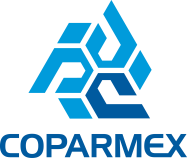 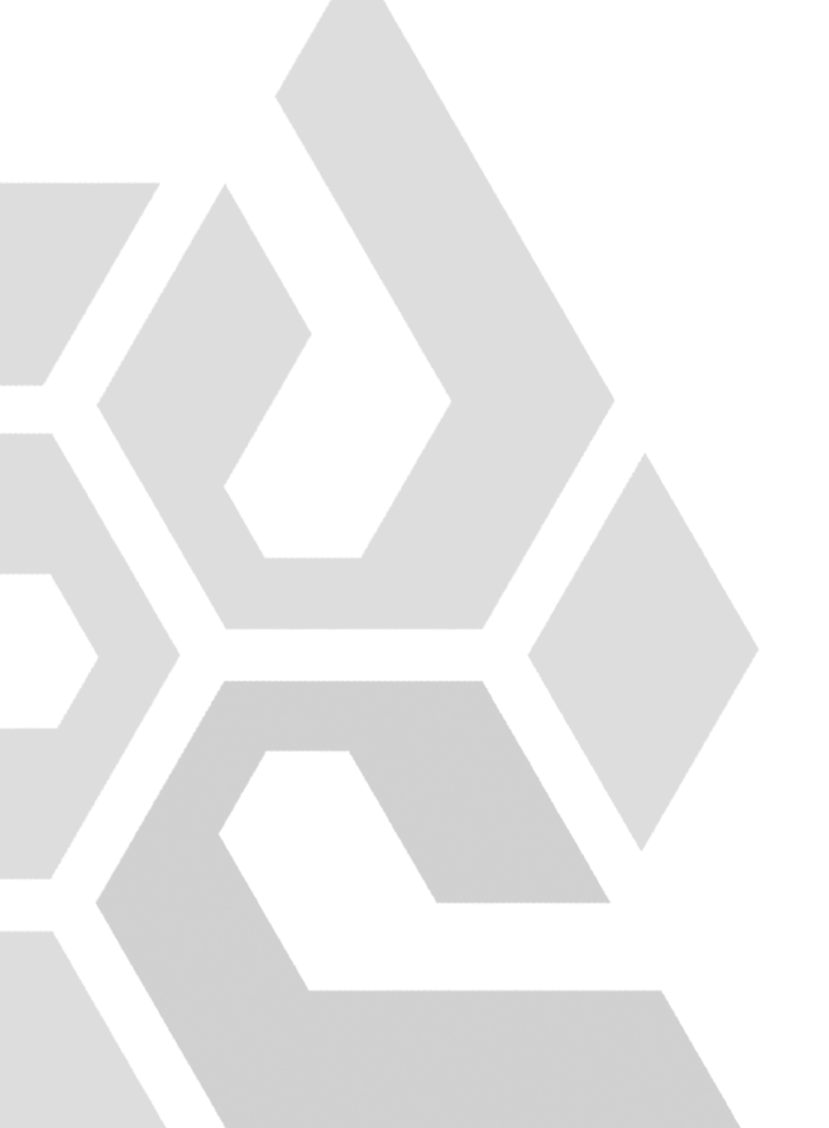 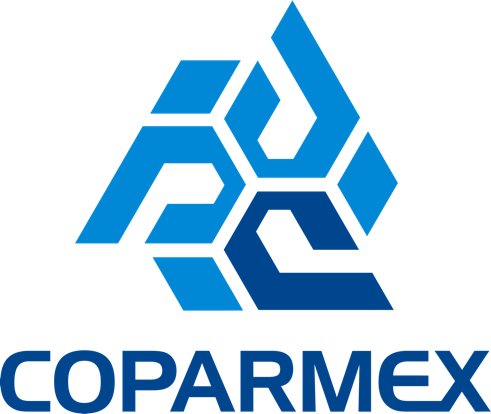 CONFEDERACIÓN PATRONAL DE LA REPÚBLICA MEXICANA

Insurgentes Sur 950 1º y 2º pisos
Tel. +52 (55) 5682 5466
www.coparmex.org.mx
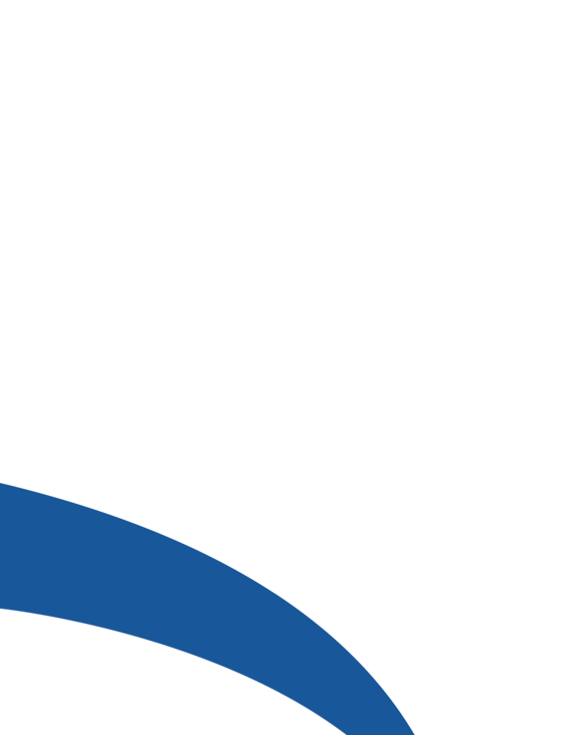